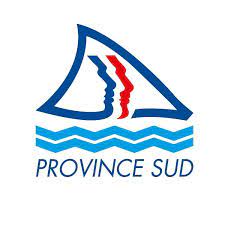 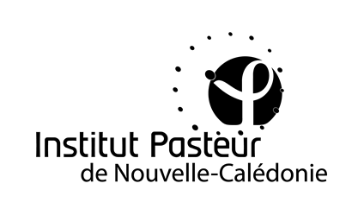 GEDIPOP
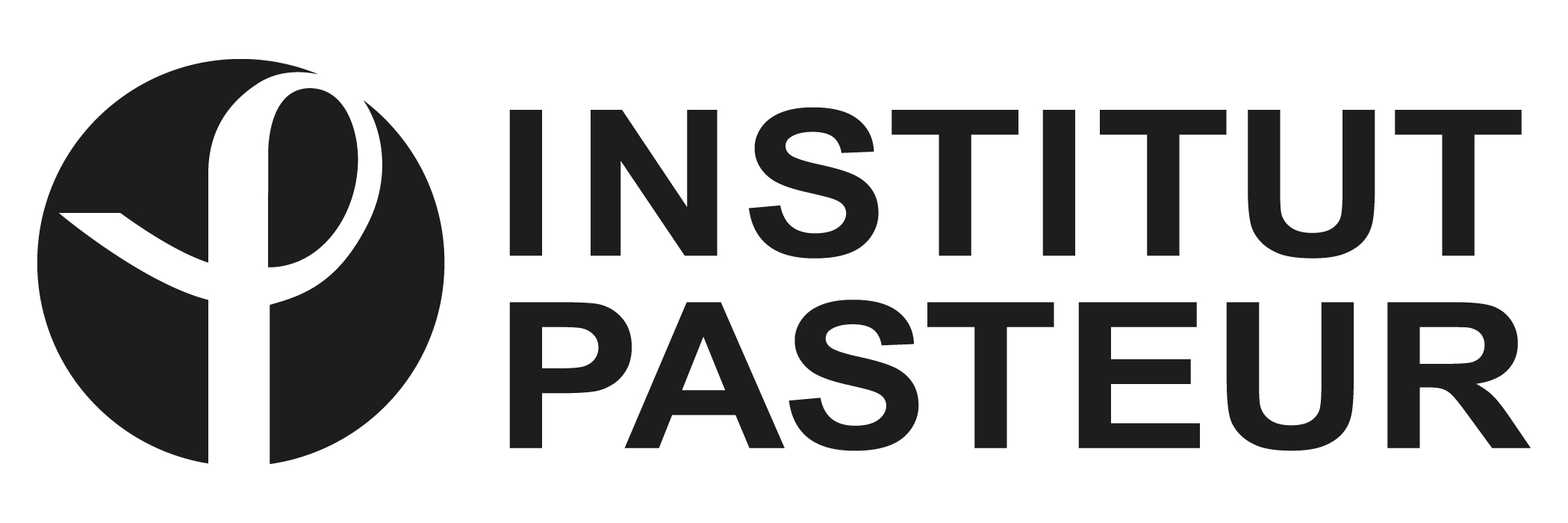 Etude des déterminants génétiques de la réponse immunitaire
anti-virale des populations Océaniennes
L’Institut Pasteur de Nouvelle-Calédonie et ses partenaires de l’Institut Pasteur à Paris et de la DPASS-Sud vous proposent de participer à l’étude GEDIPOP
sur la réponse immunitaire des populations de Nouvelle-Calédonie contre les virus.
Qu’est-ce que l’étude GEDIPOP ?
Cette étude a pour but d’étudier
la réponse des Mélanésiens et des Européens aux virus, notamment le virus de la dengue,
et d’identifier les gènes qui la régulent.
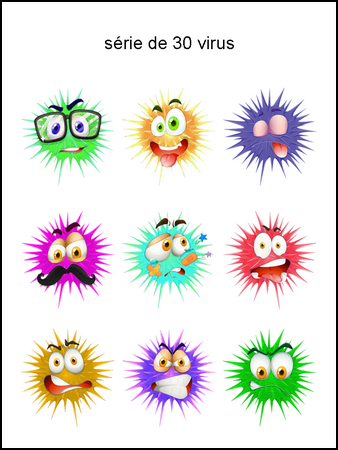 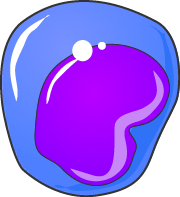 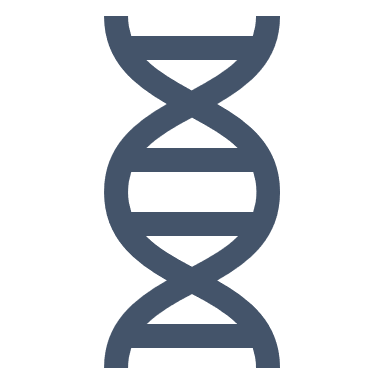 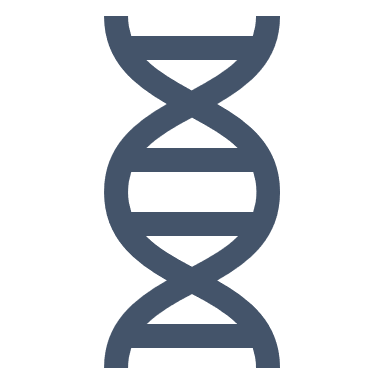 Réponse immunitaire
Virus
En quoi consiste votre participation à l’étude GEDIPOP ?
Vous avez été contacté par notre équipe et donné votre accord oral à participer à l’étude.
Vous nous avez donné vos coordonnées et un rendez-vous a été convenu.
ADN
Au cours de ce rendez-vous, un personnel de l’étude appartenant à l’Institut Pasteur de Nouvelle-Calédonie recueillera votre consentement à participer à l’étude. Si vous êtes d’accord de participer à l’étude, il/elle vous fera passer un questionnaire d’environ 30 min en vue de recueillir des informations relatives à votre santé.
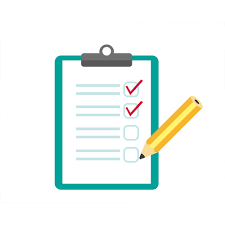 Ce personnel qualifié de l’Institut Pasteur vous prélèvera ensuite
2 échantillons de salive et 2 tubes de sang (20 mL). 

La réponse de vos cellules aux virus et les éléments génétiques associés seront recherchés au laboratoire dans ces prélèvements. Nous rechercherons également si vous avez déjà eu la dengue.

Si vous le souhaitez, nous pourrons vous indiquer par email si vous avez déjà eu la dengue.
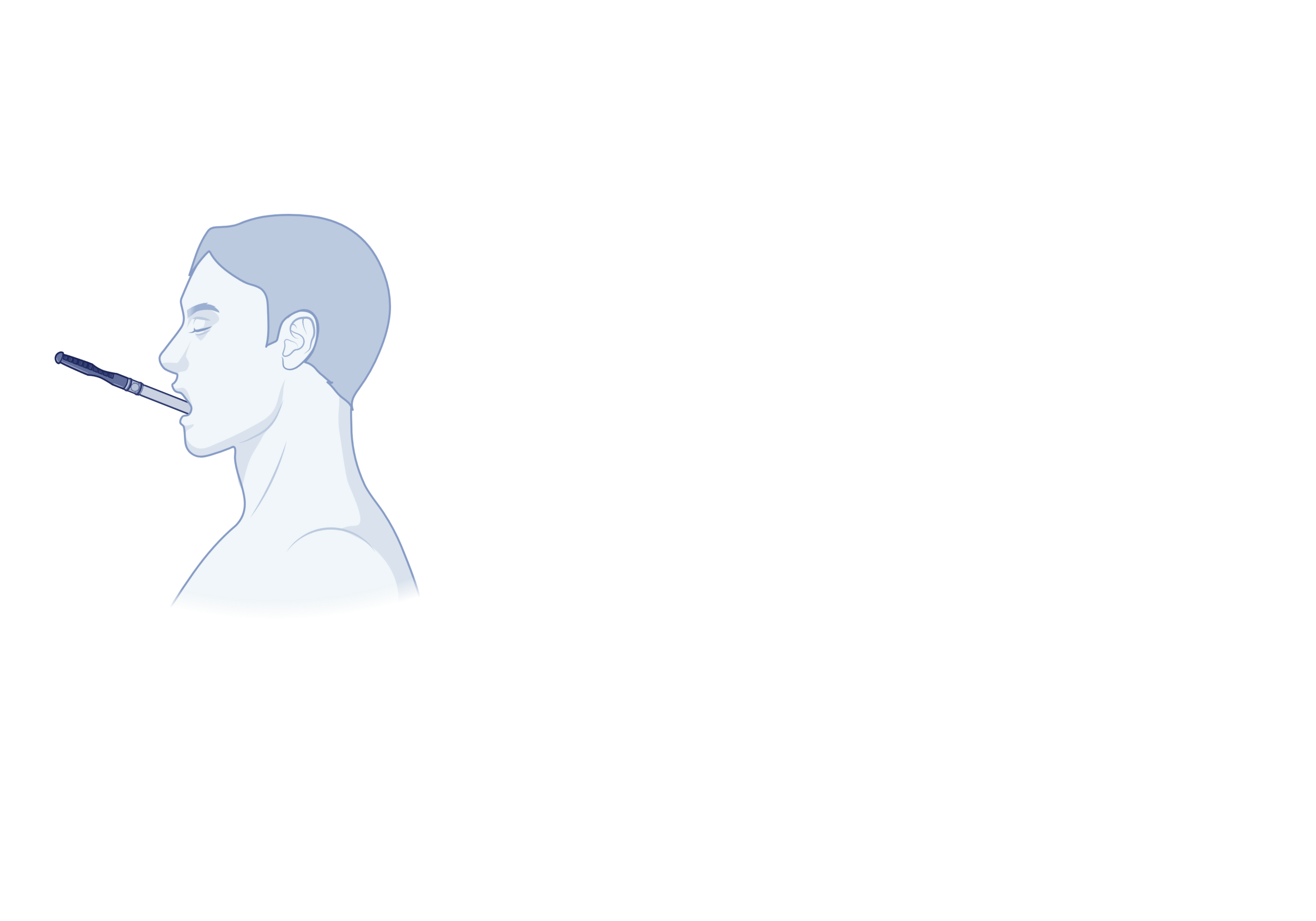 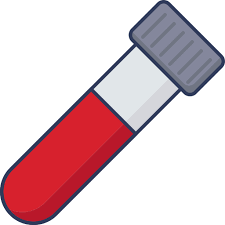 Quels sont vos droits?
Vous êtes libre à tout moment de refuser de participer à l’étude.
Votre échantillon et vos données seront codés, c’est-à-dire que votre nom et votre prénom n’y seront pas associés dans toutes les publications des résultats de l’étude.
Vous pouvez à tout moment retirer votre consentement à l’utilisation de vos échantillons et de vos données, qui seront détruits. Seuls les résultats des analyses seront conservés, sauf si vous vous y opposez.
Vous trouverez des informations supplémentaires sur cette étude et sur vos droits relatifs à l’utilisation secondaire de vos échantillons et vos données pour la recherche en consultant le site Internet de l’Institut Pasteur de Nouvelle-Calédonie http://www.institutpasteur.nc/
2022-035 GEDIPOP fiche didactique version 1 du 17/01/2024